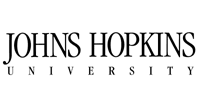 Data Storage Model
for Environmental Monitoring
Wireless Sensor Networks

Jayant Gupchup†, Răzvan Musăloiu-E† , Marcus Chang ζ , 
Alex Szalay±, Katalin Szlavecz* , Andreas Terzis†


Department of Computer Science, Johns Hopkins University†
Department of Physics and Astronomy, Johns Hopkins University±
Department of Earth and Planetary Sciences, Johns Hopkins University*
Department of Computer Science, University of Copenhagen ζ
Outline
Life Under Your Feet
First Deployment(s)
Lessons Learned
System Architecture 
Results
Discussion
Life Under Your Feet
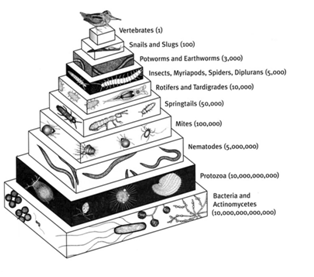 Understand spatial and temporal heterogeneity of soil ecosystems

Correlate ecological data with environmental variables (E.g. Soil Temperature)

Why Wireless Sensor Networks?
Non Intrusive
Continuous collection of data
Data collection at varying scales
Reduction in labor
Built-in Intelligence
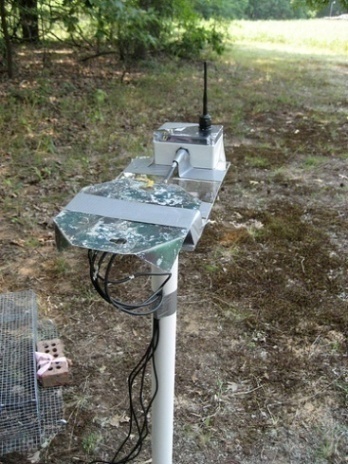 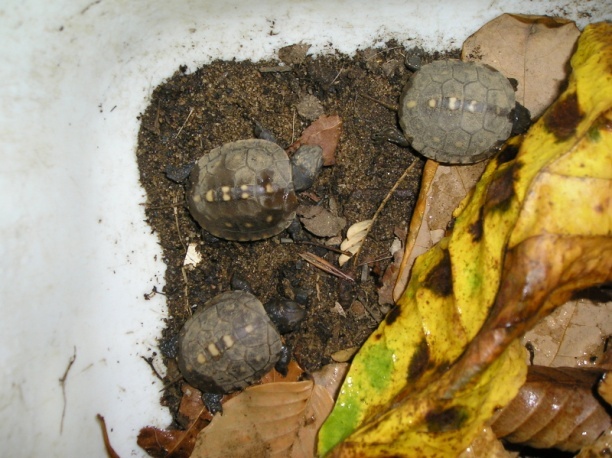 A Typical Sensor Network
Stable 
Storage
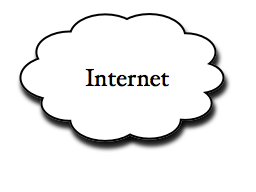 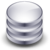 Gateway/
Basestation
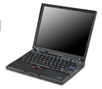 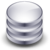 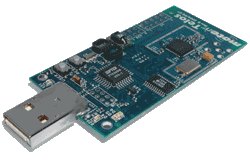 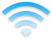 “MOTE”
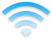 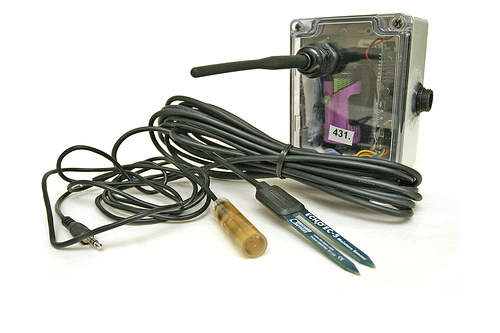 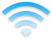 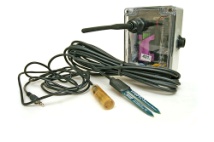 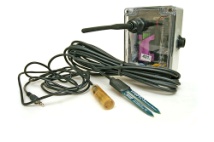 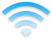 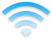 “Box” + “Sensors”
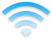 …….
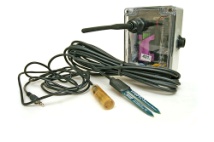 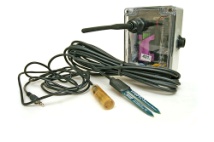 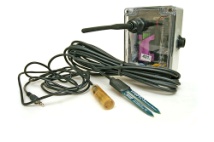 [Speaker Notes: Bring a box and explain the contents. Leave out optimization stuff. Operate for long periods of line.]
Previous Deployments
First Deployment - Olin
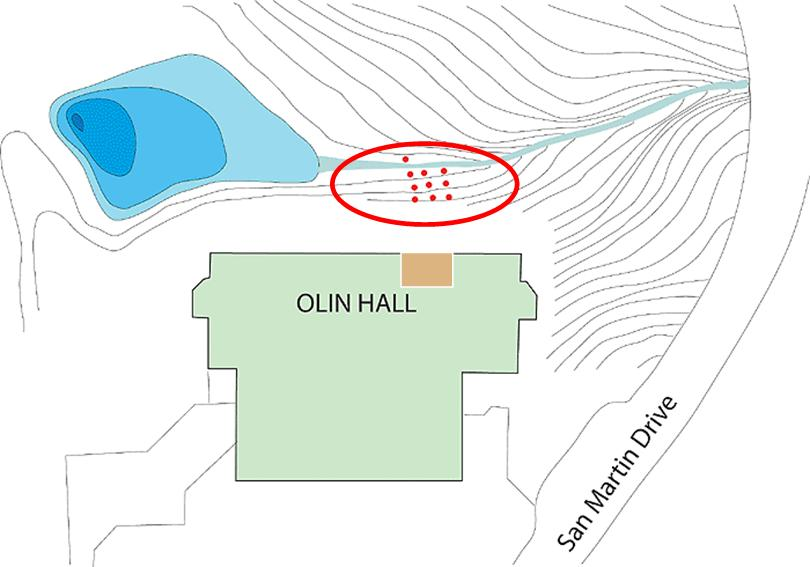 September 9, 2005 – July 21, 2006

Location: Olin Hall JHU Campus (Urban Forest)

Goal: Proof of Concept Deployment

10 Boxes
Soil Temperature
Soil Moisture
Box Temp
Light

Sampling Rate : 1 minute
Scientifically useful data

1 Minute Sampling is overkill
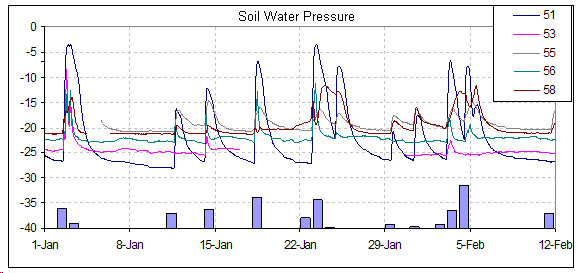 Second Deployment – Leakin Park
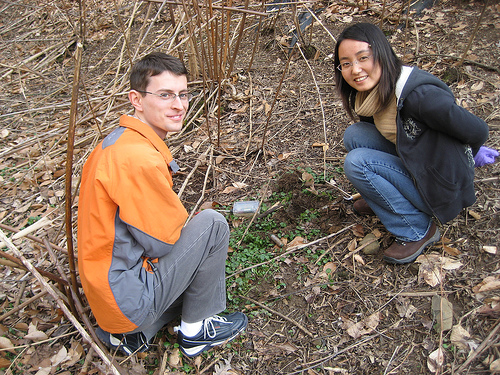 March 3, 2006 – November 5, 2007

Location: Leakin Park, Baltimore (urban forest)

Goal: Correlate data collected by Baltimore Ecosystem Study

6 Boxes
Soil Temperature
Soil Moisture
Box Temp
Light

Sampling Rate : 20 minutes
Periodic data downloads are crucial
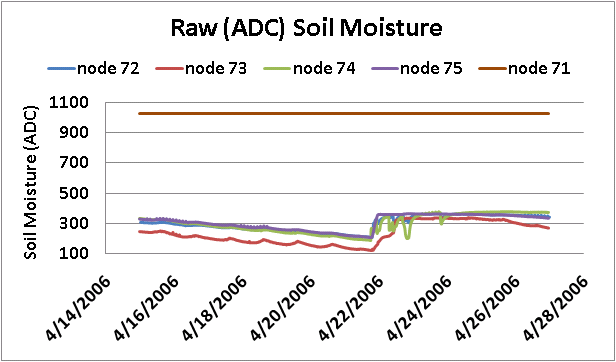 [Speaker Notes: Change Graph to Excel]
Third Deployment – Jug bay Turtle Monitoring
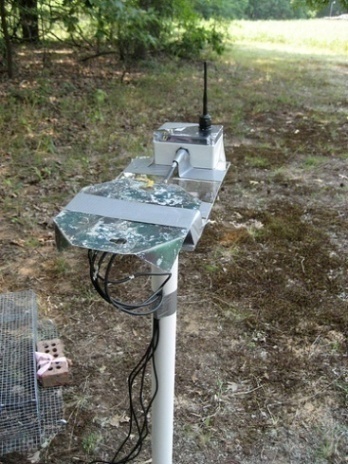 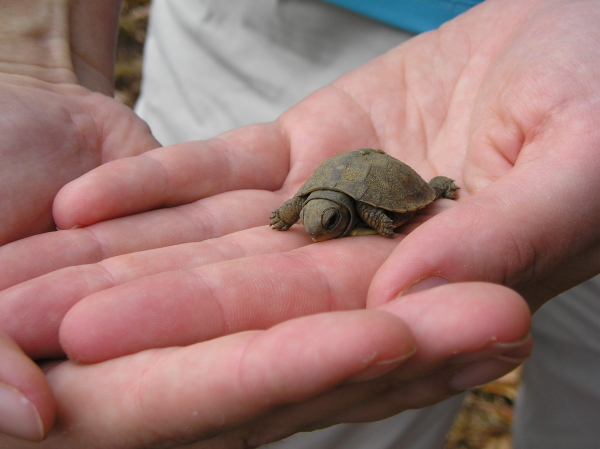 June 22, 2007– April 26, 2008

Location: Jug bay Wetlands, Arundel Co. Md 

Goal - Monitor: 
nesting conditions
over-wintering  conditions

13 Boxes
Soil Temperature
Soil Moisture
Box Temp
Light
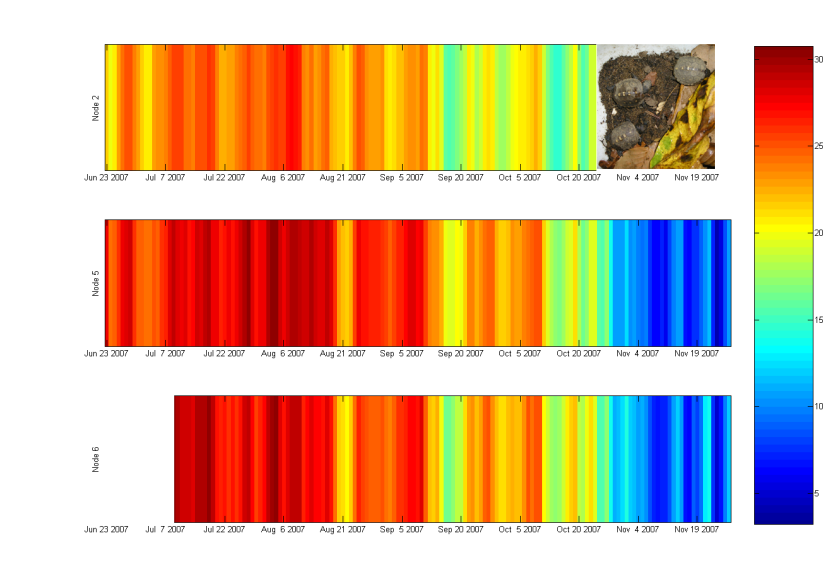 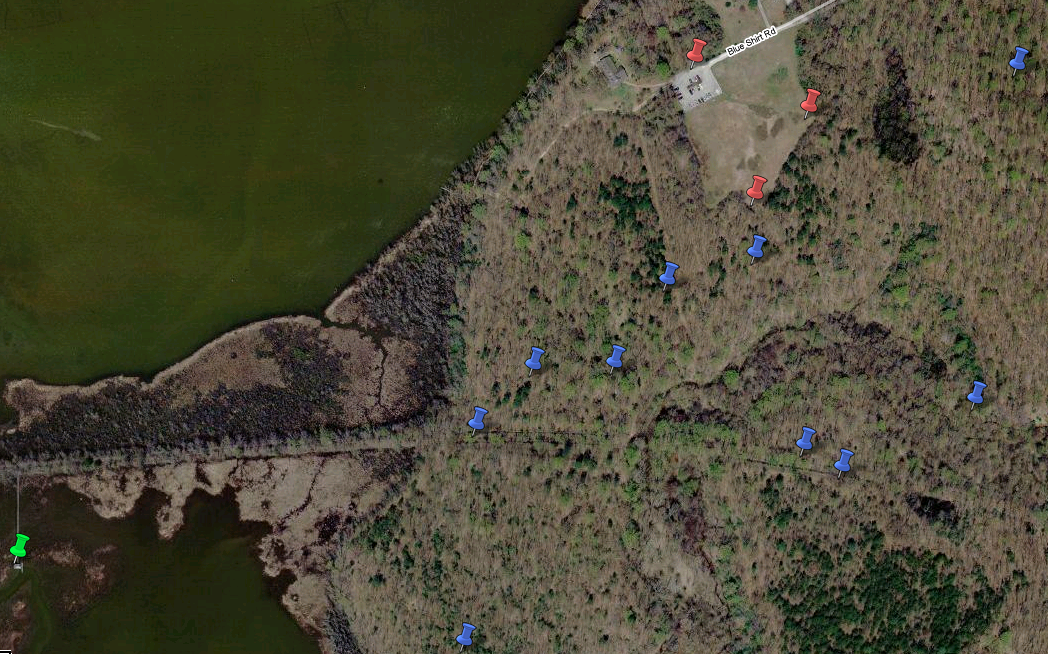 Lessons Learned
Schema Lessons
Hardware can fail!
Schema needs to handle hardware replacements from a science point of view

Sensor Heterogeneity
Inter Deployment
Intra Deployment

Seamless correlation of data
Across Deployments
Sensor Types
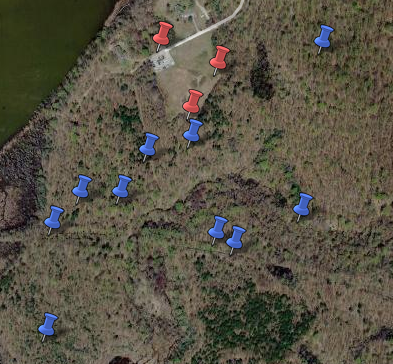 [Speaker Notes: Our viewpoint Vs the scientists viewpoint]
Data-Yield Lessons
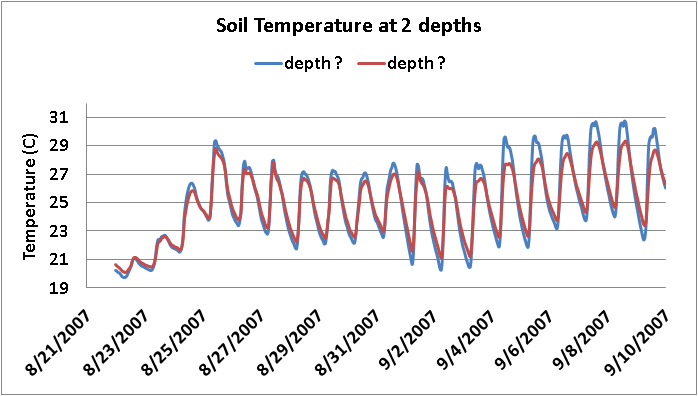 Metadata is important
It can unlock many mysteries!
Save time, resources





Early Detection of Failure is crucial
Increase Data-Yield
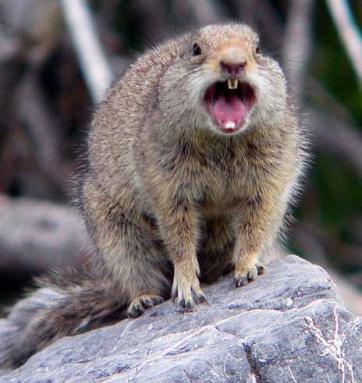 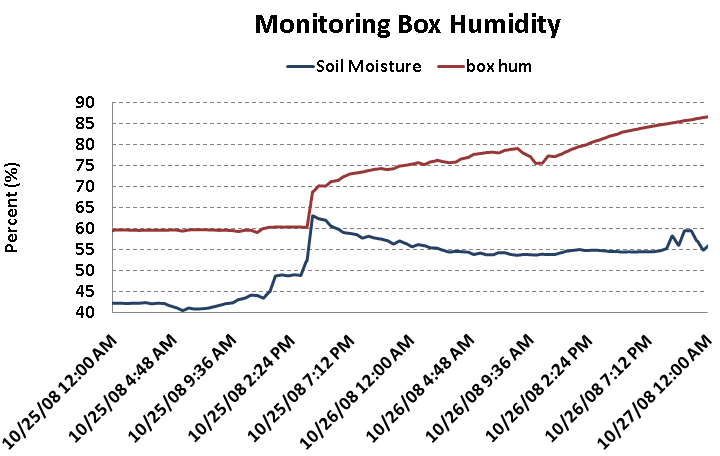 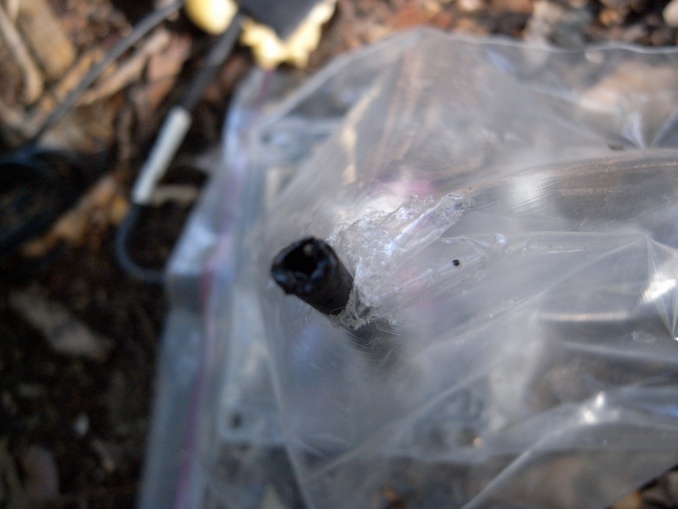 [Speaker Notes: Show a flip of Soil Temperature. Show the effect of rain. Make the numbers bigger and bolder]
Unified Architecture
Some details/tasks are deployment specific

Some details/tasks are deployment independent

2-phase Loading

Phase I : Staging
Meta Information
Deployment Specific 
Computer Scientists care about deployments details

Phase II : Science
Hardware Agnostic
Deployment Agnostic
Scientists interested in data (not deployments details)
[Speaker Notes: Deployment : Computer Scientists. Scientists only want to know accuracy and location]
Current Deployments
Olin Revisited
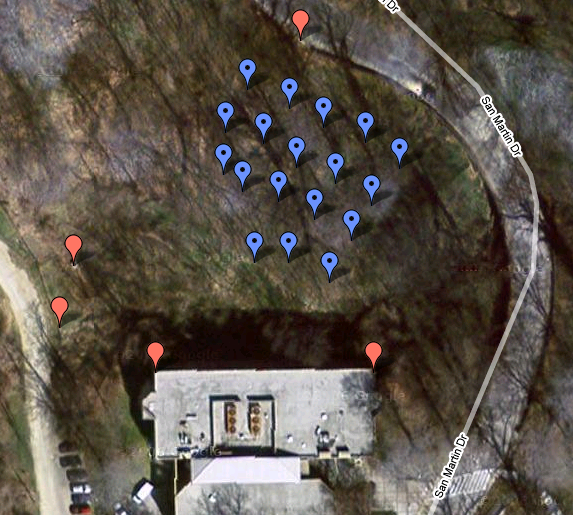 July 13, 2008 – n/a

Location: Olin Hall JHU Campus (Urban Forest)

Goal: Spatial & temporal variation of urban soil ecosystems

19 Boxes
Soil Temperature
Soil Moisture
Box Temp
Box Humidity
Light

Multiple hardware Replacement Dynamics
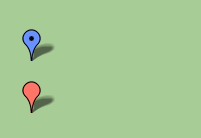 Boxes

Known 
Locations
[Speaker Notes: Add the legend]
Cub Hill Deployment
July 13, 2008 – n/a

Location: Towson, MD
Co-located near a CO2 Flux tower

Goal: 
Exchange of ambient CO2 , soil CO2 
Effect on Soil ecosystems

31 Boxes
Soil CO2
Soil Temperature
Soil Moisture
Box Temp
Box Humidity
Light

New Sensor Type
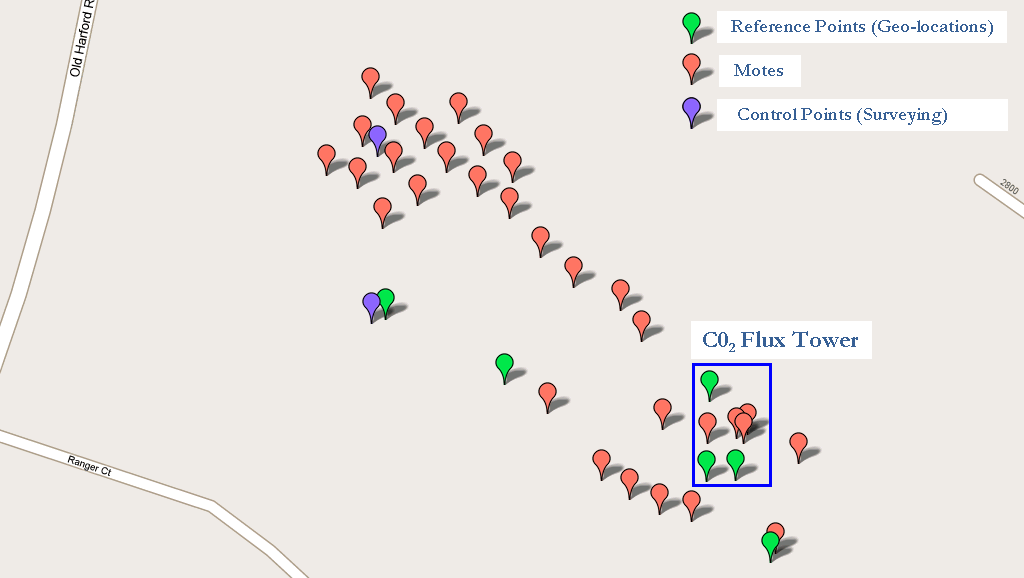 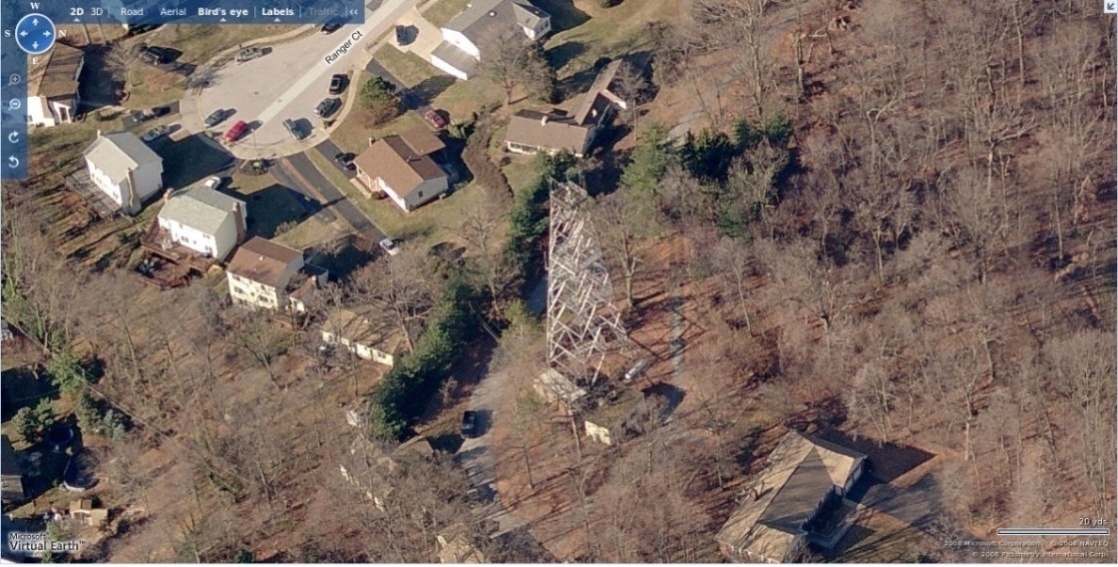 System Architecture
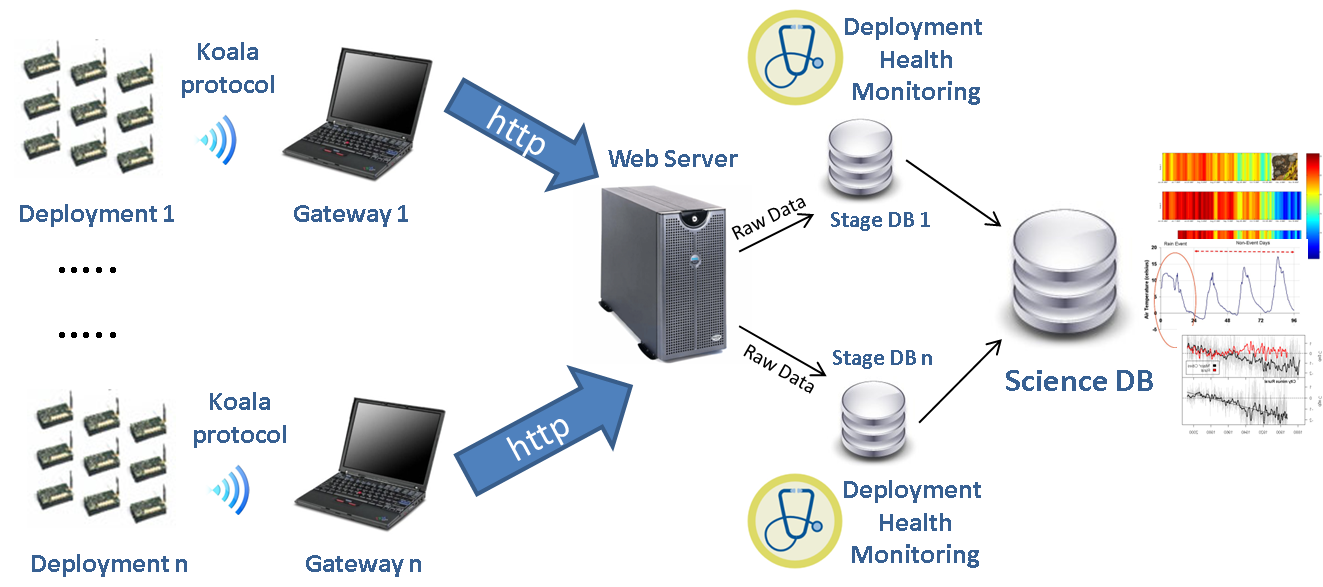 2 phase Loading
Every 6 hours
Journal of actions
2 phase Loading
&
Health Monitoring
Stage DB - I
Downloads ingested in stage DB
Raw Data in the form of packets
Journal of Actions taken by the mote.



Each download acts as a “version number”
Origins of the data can be traced using the version number
Routines to undo corrupted downloads using version number



Stage DB contains tracking information
When was hardware replaced?
What hardware is at what locations?
What is the health level of the components
Stage DB - II
Wireless networking information
# of packet retransmissions
radio-on time
Last known contact time                    of each mote
Download Paths
# of reboots
# of beacons 




Timestamp Reconstruction ….
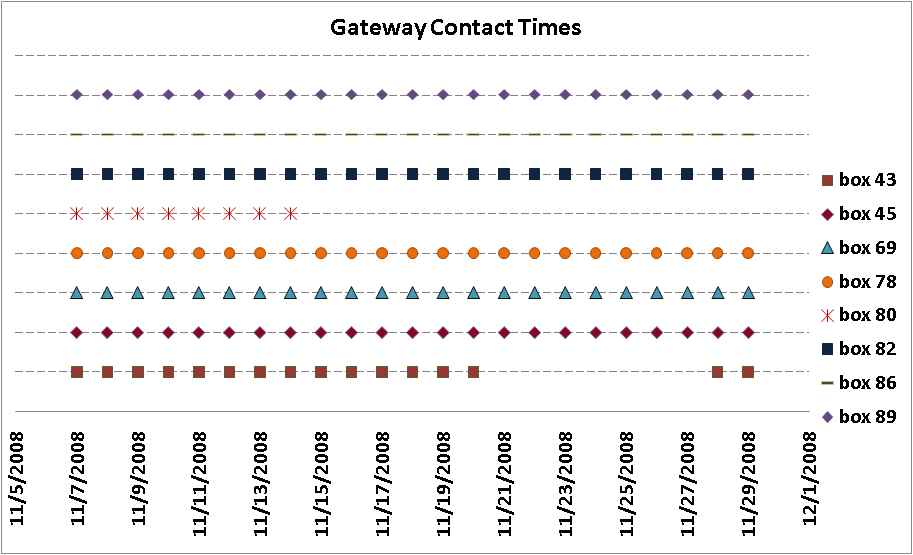 [Speaker Notes: Change the picture]
Stage DB III (Timestamp Reconstruction)
Each mote runs a logical clock

Measurements are marked using local timestamps (LTS)

GTS = α * LTS + β
GTS is the global timestamp (unixts)
α is the clock drift
β is the start time

Periodically collect   (LTS,GTS) pairs. “Anchor Points”

Fit (α, β)
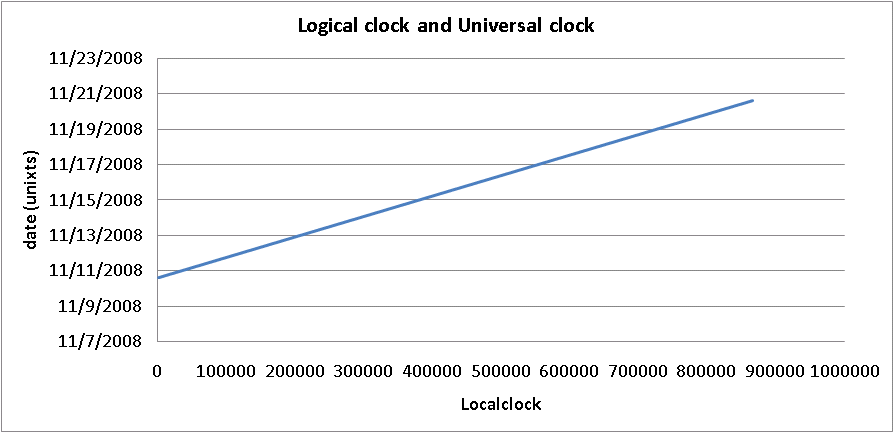 Slope (α ):
Clock Skew
β
Stage DB IV (Timestamp Reconstruction)
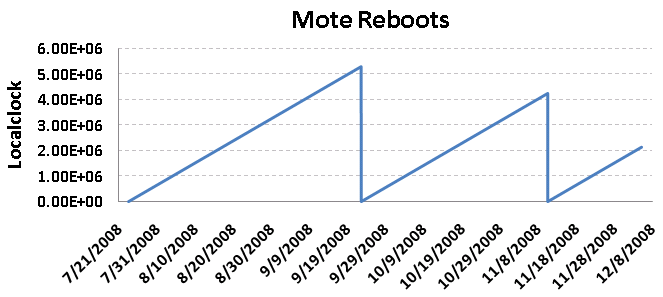 Motes reboot
Start new segments
Fit no longer applicable

Detect “new segments”

Obtain new anchor points

Compute new fits for the new segment

When no anchor points available?

Sundial: using sunlight to reconstruct global timestamps,  to appear in proceedings of European wireless sensor networks (EWSN 2009)
Segment
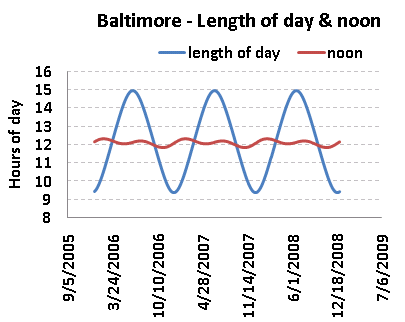 Science Database
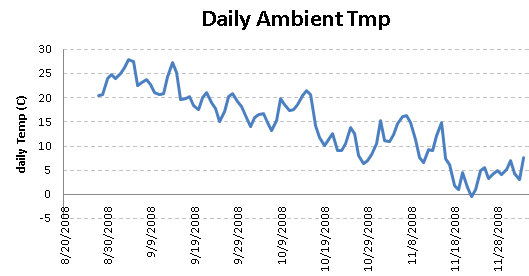 Location centric
Data Series references using (Location, Type)
Hardware agnostic
Deployment agnostic






Unified Science Database
Correlate Heterogeneous data
Multiple deployments
Multiple Sensor Types	
Multiple Scales
Box 
Replacements
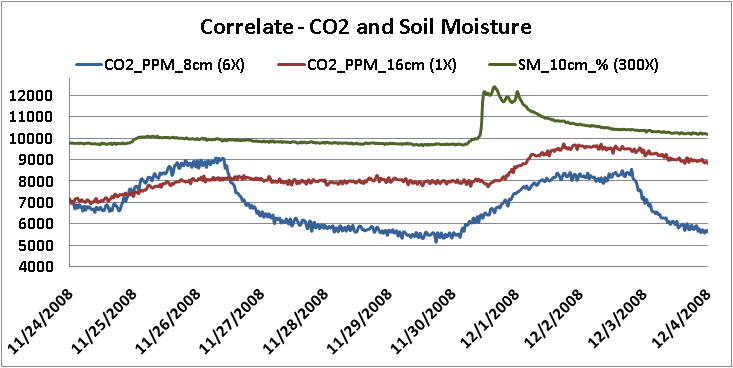 [Speaker Notes: Change the series types]
Results
19 Boxes Replaced
7 Due to High Moisture
12 Due to Radio Failure & Misc.

16 Sensors Replaced

Detected Lethal code bugs
Significantly reduce lifetime of the network

Detected failures early
Data continuity
Data Yield (fraction of usable data) is high 

Scientists are happy
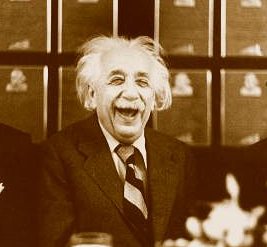 [Speaker Notes: Early detection of failure => high data yield.]
Visualize Data using SenseWeb
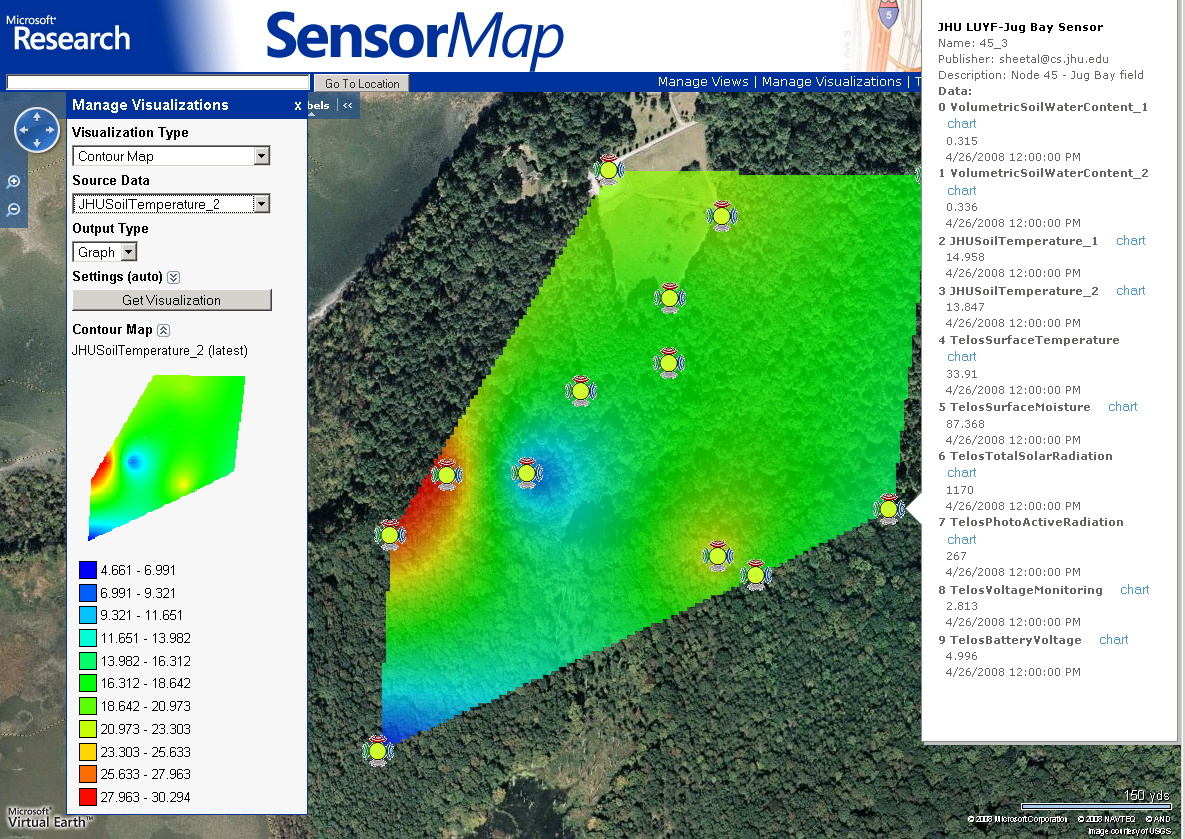 Senseweb
(http://atom.research.microsoft.com/sensewebv3/sensormap/)

Search “Mount Calvert”
Life Under Your Feet Team
Acknowledgements:

Liqian Luo (Microsoft Research)
Chris Swarth (Jug bay Wetland Sanctuary)
Maryland Dept. of Forest Service
Extra
Summary
End-to-End Sensor Data
Deployment Specific  : Stage
Deployment Independent : Science 


Metadata crucial for provenance purposes



Early detection of Failures
Ensures high data-yield